Motor Carrier Safety Advisory CommitteeSubcommittee on EOBR Implementation
Workgroup Reports – Manual Inspection
Presented by
Greer Woodruff – J.B. Hunt Transport Services, Inc
Manual Inspection Decision Flow
If No Capability Exists to Perform Electronic / Automated Inspection - Start Manual Inspection Flow
No
No
No
No
Yes
Yes
Yes
Yes
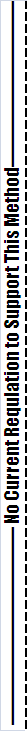 No
No
Yes
Yes
No
Yes
Motor Carrier Safety Advisory CommitteeSubcommittee on EOBR Implementation
Workgroup Reports – Manual Inspection
Presented by
Greer Woodruff – J.B. Hunt Transport Services, Inc
Manual Inspection:  IN CAB
Visual Inspection:  IN CAB
Manual Inspection:  OUT OF CAB
Visual Inspection:  OUT OF CAB
Manual Inspection:  Printer On EOBR / In Truck
Manual Inspection:  Printer On EOBR / In Truck
Manual Inspection:  EOBR connects to Enforcement’s Handheld Printer
Manual Inspection:  EOBR connects to Enforcement’s Handheld Printer
Manual Inspection Decision Flow
If No Capability Exists to Perform Electronic / Automated Inspection - Start Manual Inspection Flow
No
No
No
No
Yes
Yes
Yes
Yes
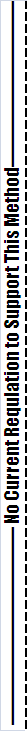 No
No
Yes
Yes
No
Yes